Муниципальное бюджетное дошкольное образовательное учреждение
                                                           Денисовский  детский сад « Солнышко»









                               Презентация  « Загадки – отгадки»  включает в себя:
                                Игра «Кто лишний и почему», загадки о животных.




                                                                                                                        Выполнила: 
                                                                                                                        Воспитатель Геенко.Н.Д
Цель: Выбрать лишний рисунок и объяснить почему именно этот лишнее.
      Задачи:
 1. Развивать словесно-логическое мышление.
 2. Развивать внимательность.
«Кто лишний и почему?»
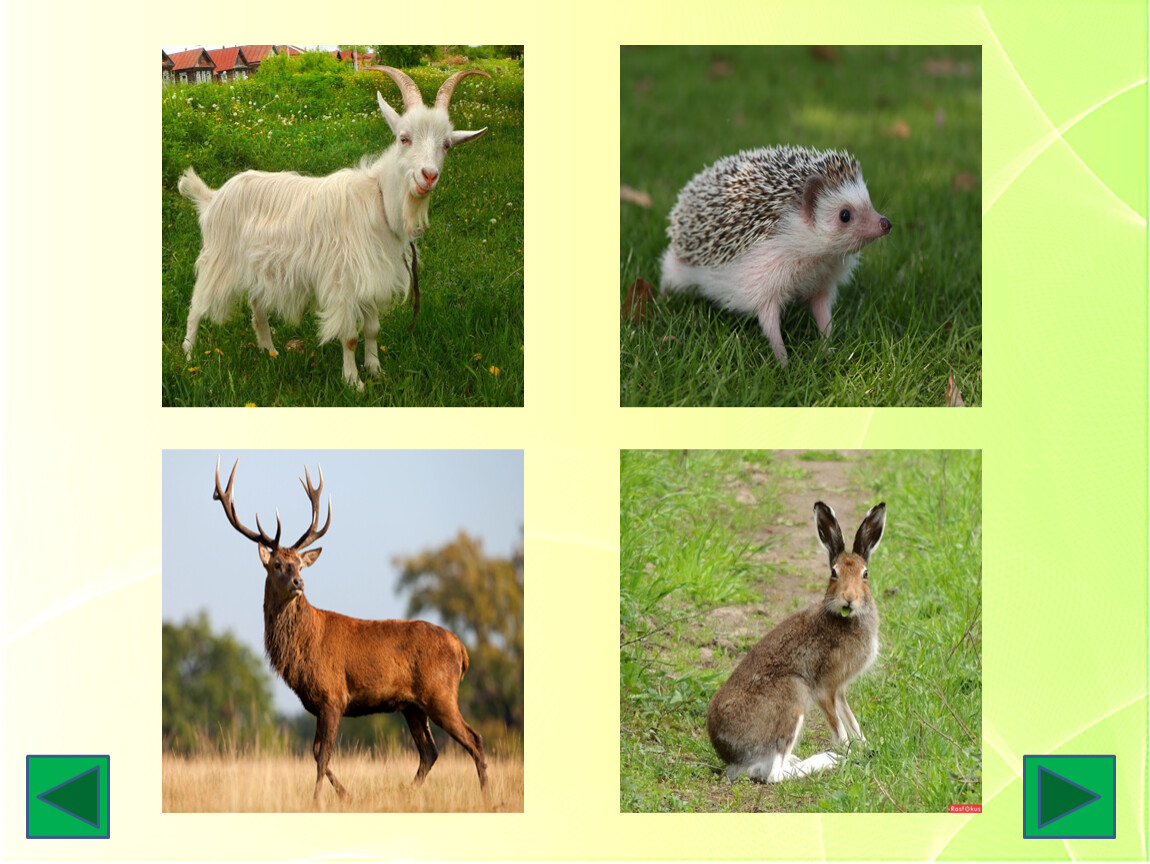 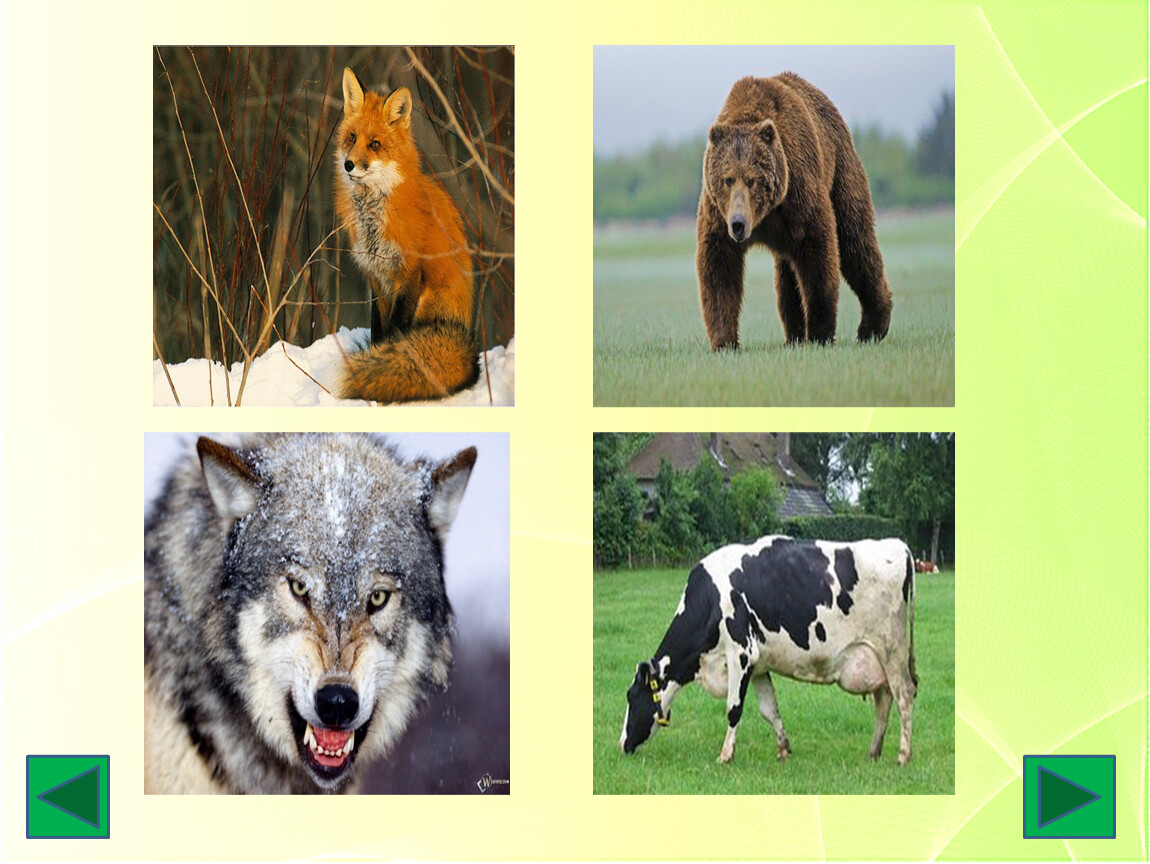 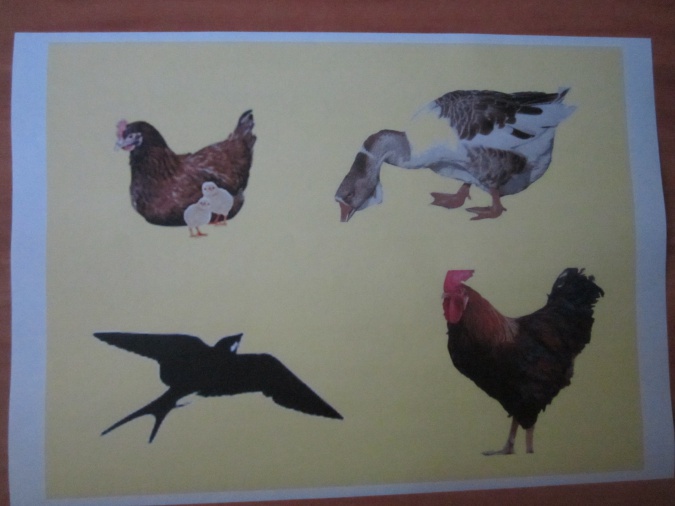 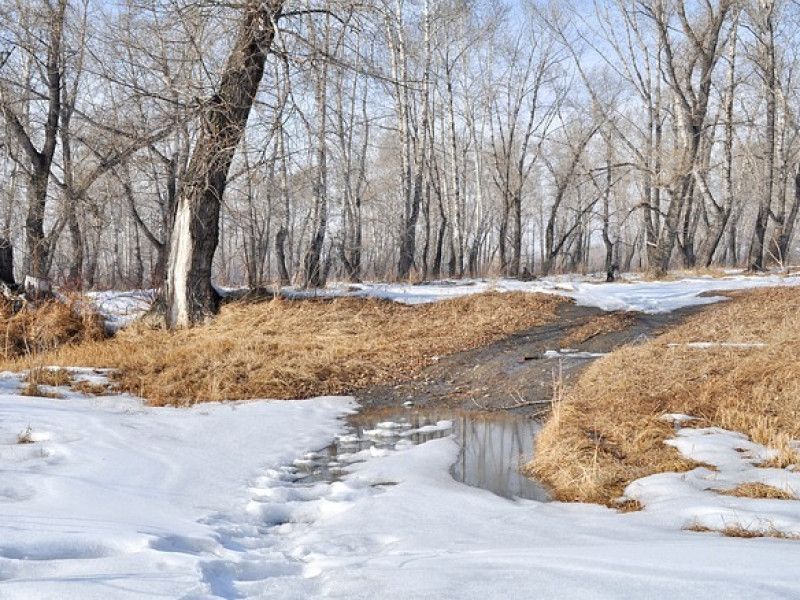 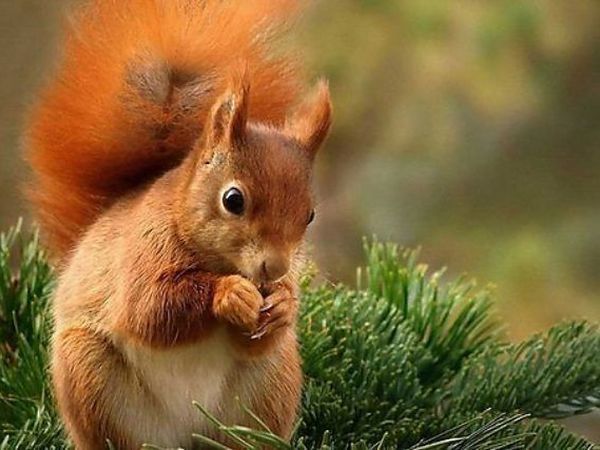 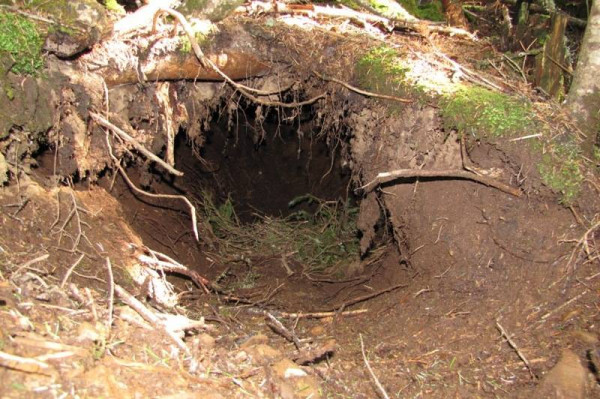 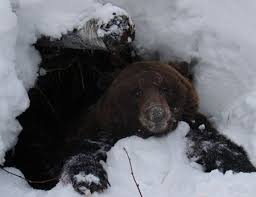 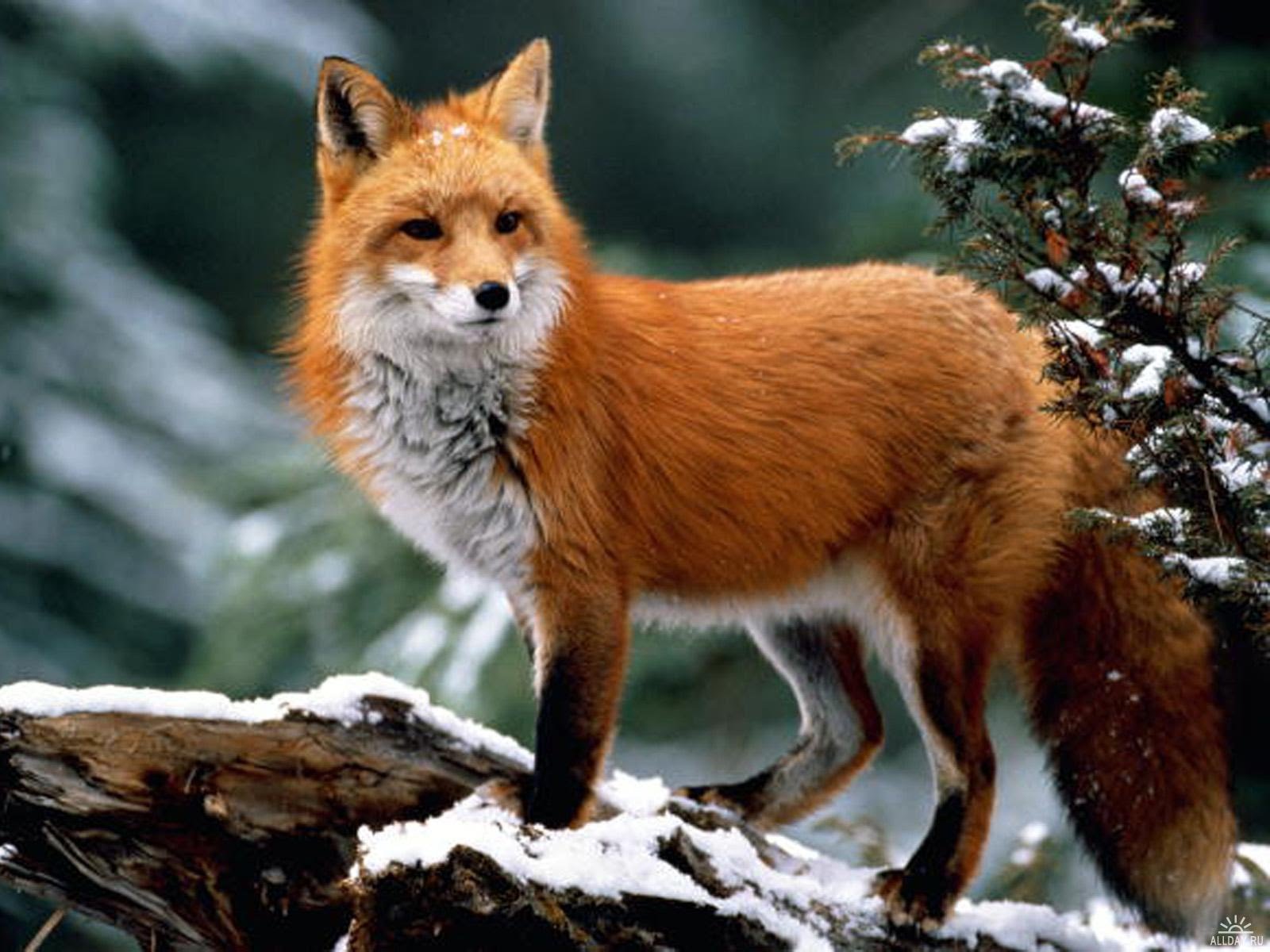 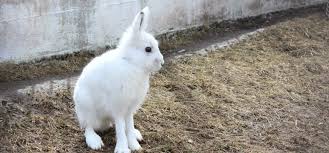 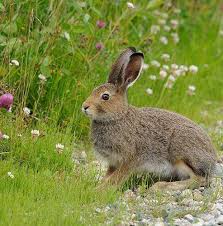 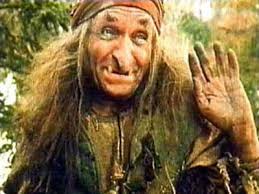 Ты молодец!
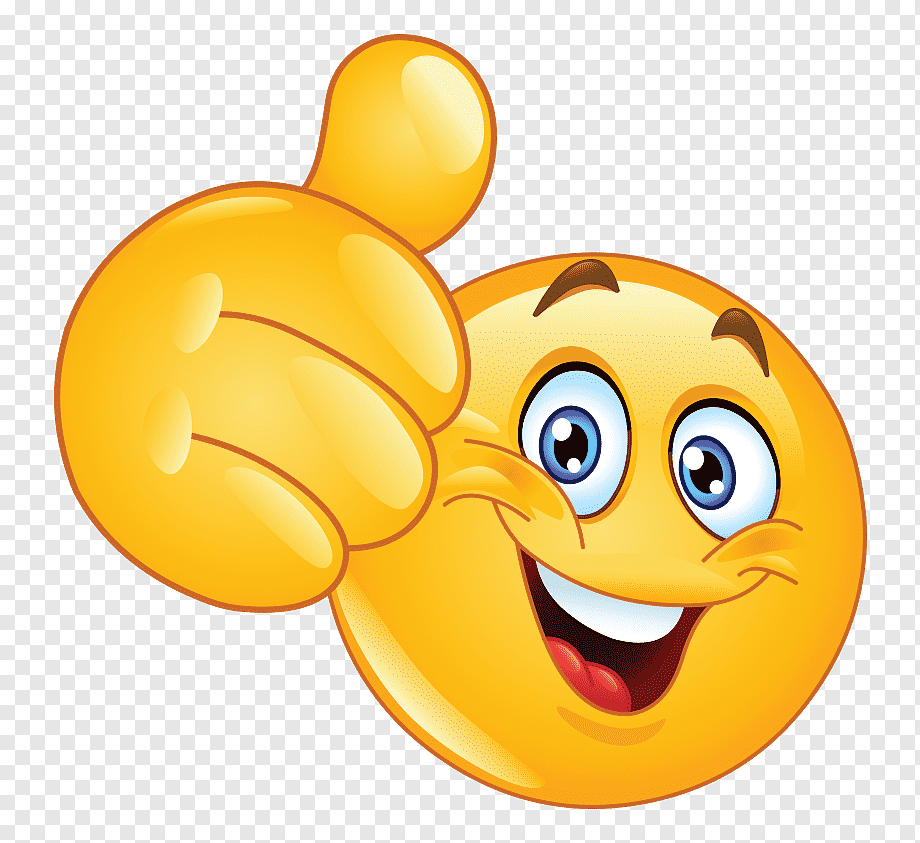 Ты молодец!